Delay-Aggregation Tradeoff inWireless Mobile Networks
Rui SONG
Outline
Introduction
Network Model
Problem Formulation
Simulation 
Future Work
2
Outline
Introduction
Network Model
Problem Formulation
Simulation 
Future Work
3
Mobile Internet
consists of many wireless mobile terminals

Mobile part of the Internet often connects physical objects to the Internet

Mobile objects are pervasively distributed.
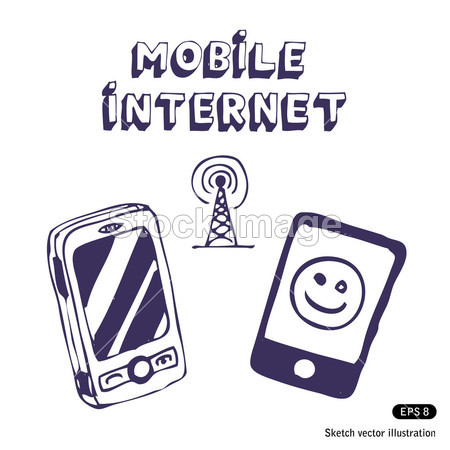 4
Energy Efficiency
Many of the mobile objects are battery-powered.

However,
Battery capacities increase slowly by only 5%-8% per year

Large scale network require higher energy efficiency in order to guarantee the system scalability.
5
Multicast
one-to-many transmission pattern

information dissemination among a group of nodes in the network

Delay and energy consumption are two important measurements of multicast efficiency.
6
Motivation
What is the minimum possible energy consumption under given conditions in multicasting?

 How far a current deployment is away from the optimality in terms of energy saving?

 Given certain technology requirements and energy consumption constraints, are we able to design and implement such system?
7
Outline
Introduction
Network Model
Problem Formulation
Simulation 
Future Work
8
Network Model
Graph model
Traditional graph: spatial dimension
Time-varying graph: temporal and spatial dimension


 
    :  vertex set
    :  set of connections between nodes
    :  time instance
    (presence function) :
9
Transmission Model
Energy can be estimated by the times of transmission

 A successful transmission
    : transmission range
            :time for data to be received completely
 The time interval between which the Euclidean distance between two devices are no larger than      is larger than         .
10
Journey in Dynamic Graph
11
Journey in Dynamic Graph
Dest
Dest
h
h
S
S
12
Data Aggregation
Two sources: S1 and S2 , Destination: Dest
Dest
Dest
H
H
S1
S2
S2
S1
3 Transmissions 
data aggregation at H
Delay of packets from S1
4 Transmissions without data aggregation
13
Tradeoff between Energy and Delay
Data aggregation decreases energy consumption at the cost of transmission delay
 Many applications in Mobile Network: 
 hard energy constraints
 delay-tolerant



 Tradeoff between energy and delay
14
Outline
Introduction
Network Model
Problem Formulation
Simulation 
Future Work
15
Problem Formulation
Minimum Transmission Problem (MTP)
 Given a group of sources and a destination
 Delay constraint: d, all message should arrive at the destination within the delay bound
 Definition: find the scheduling so as to achieve the minimum times of transmissions to support many-to-one transmission within the given delay bound
16
Accurate Algorithm
Reduction from MTP to Minimum Weighted Dominating Set Cover Problem (MWDS)

Dominating Set: Given a graph                , a dominating set is a sub-set           such that for all vertices          , either          or    has a neighbor in     .

Minimum Weighted Dominating Set: to find a dominating set such that the total weight of nodes in this set is minimum.
17
Accurate Algorithm
---------------------------------------------------------------------------
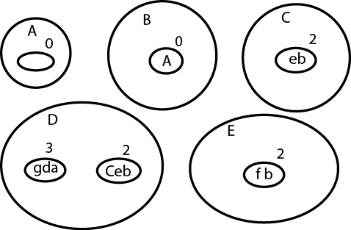 ------------------------------------------------------------------------------------------------------------
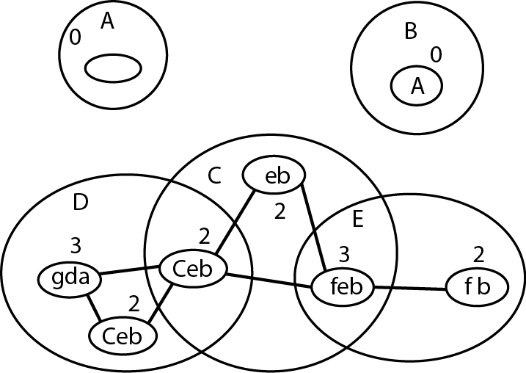 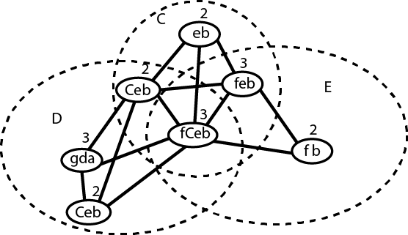 18
Fast Approximation
Step 1: For all senders, we find the minimum-hop journeys to the destination.

Step 2: For one-hop journey, we use algorithm to merge journeys with approximation ratio

Step 3: For multi-hop journey, we try to engage the hops that are already used in the one-hop journeys.
19
Outline
Introduction
Network Model
Problem Formulation
Simulation 
Future Work
20
Simulation
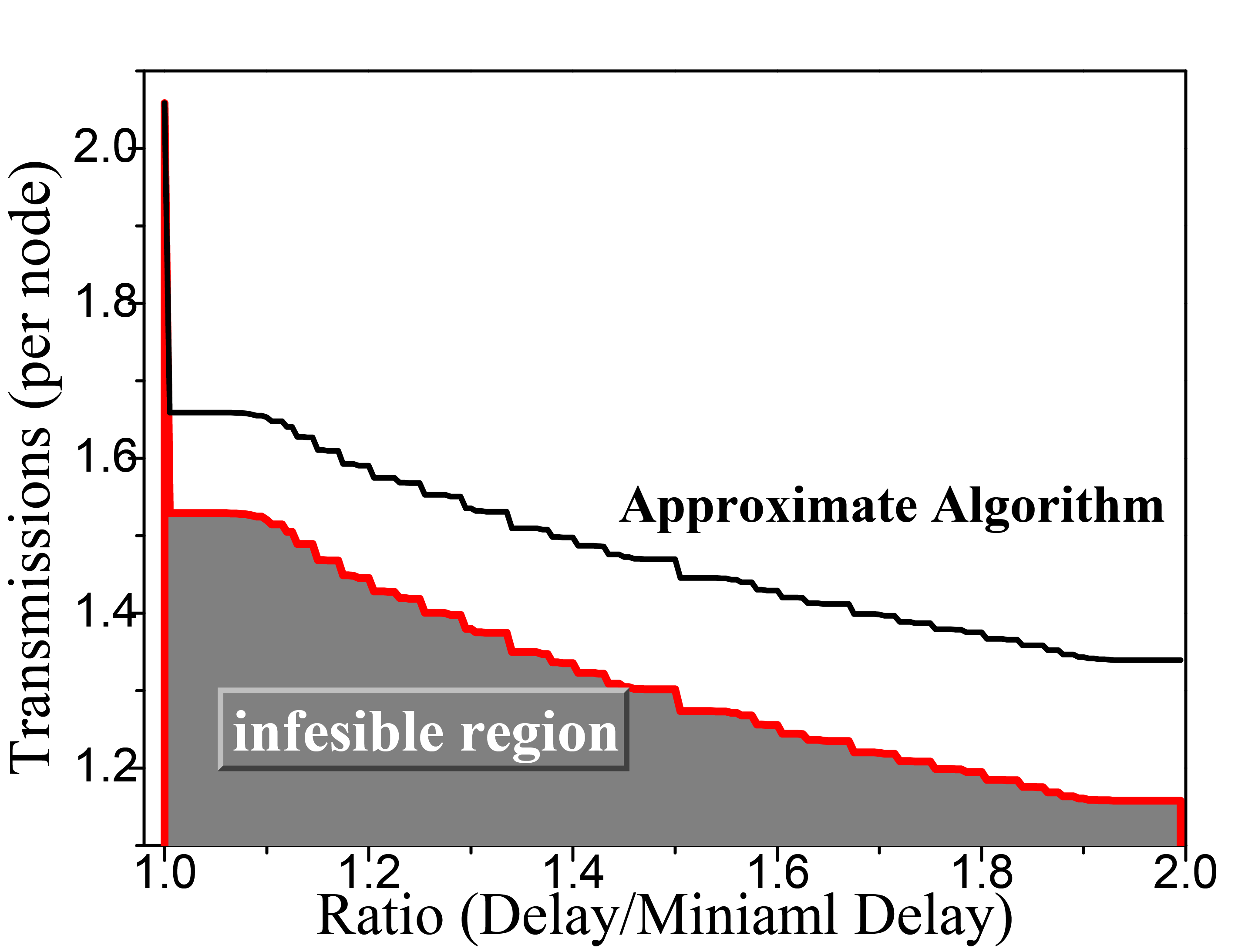 21
Outline
Introduction
Network Model
Problem Formulation
Simulation 
Future Work
22
Future Work
Mobility Prediction

 Adaptive Transmission Range Control
23
Acknowledgement
Special thanks to:

 Professor Xinbing WANG, Hongyu GONG

 Jie YOU, Jingmei HU, Yuting JIA
24
Thank You!